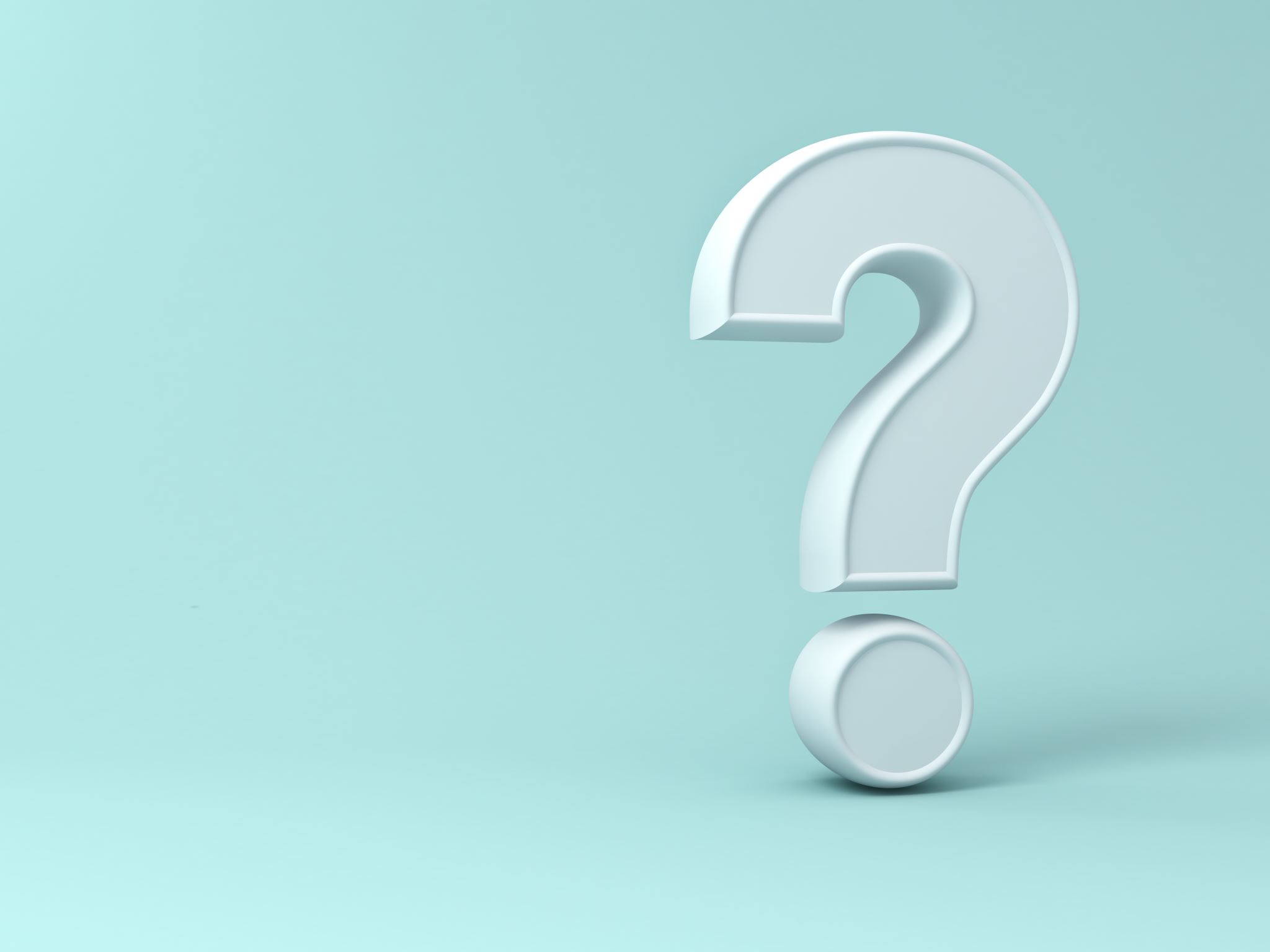 Do you know me?
Eleazar son of dodo
Where can you find me?
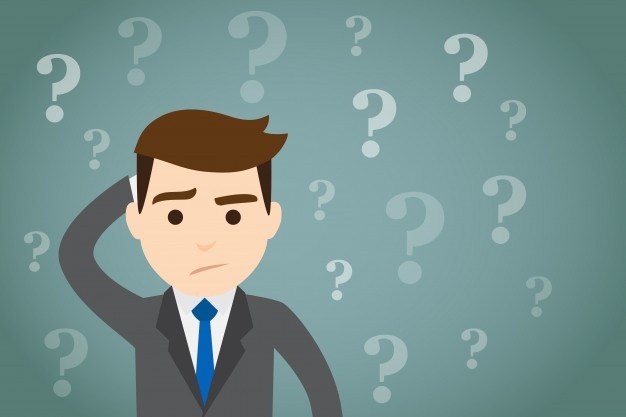 That’s not a lot of information
He was one of three mighty men who stood with David 

He attacked the Philistines until he was weary and stuck to the sword

He is someone we can learn from
Eleazer knew his place
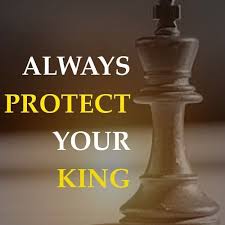 Eleazar’s motivation for standing by his king
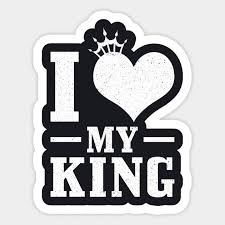 We must know our place
Our Motivation for standing by our king
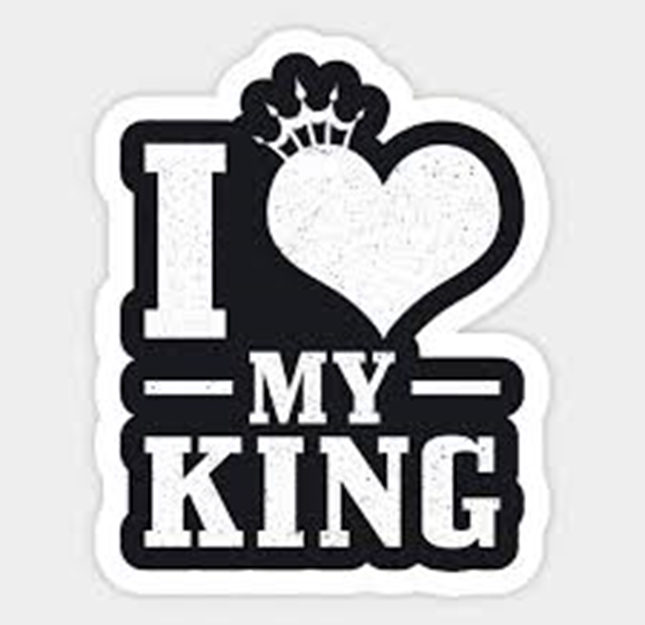 Four key thoughts on staying close to your King
When your way is pleasant, walk with Him

When the pressure is on, stay with Him

When the enemy comes and tries to lure you away, cling to Him

When you find yourself in the heat of battle, be sure you are close to Him
Eleazar’s Actions
2 Sam 23:10 “10 He arose and attacked the Philistines until his hand was weary, and his hand stuck to the sword.”

Eleazar “Refused to quit” until the threat was completely defeated

God used his actions to bring about “A great victory that day”
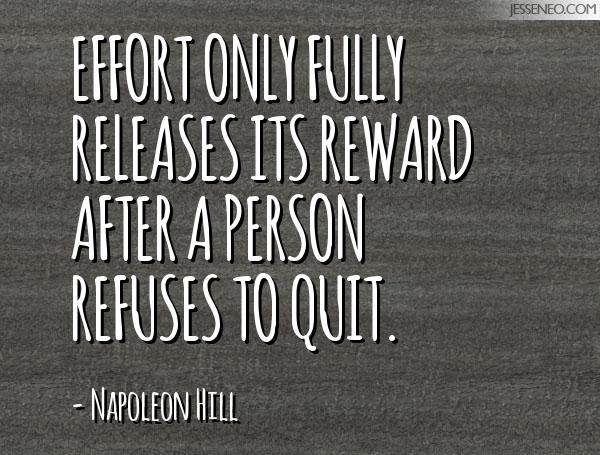 Our Actions
Concluding words of encouragement
I cor 15:58 “58 Therefore, my beloved brethren, be steadfast, immovable, always abounding in the work of the Lord, knowing that your labor is not in vain in the Lord.”
Gal 6:9 “9 And let us not grow weary while doing good, for in due season we shall reap if we do not lose heart.”